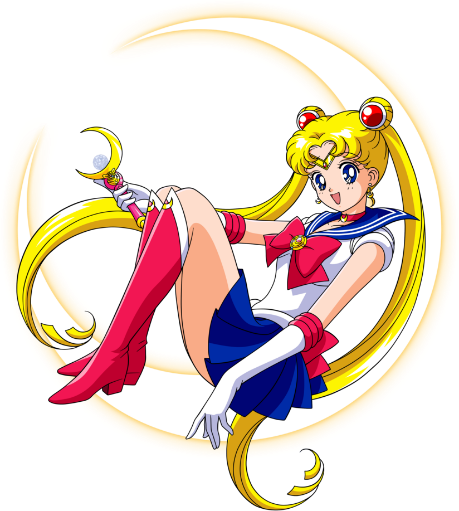 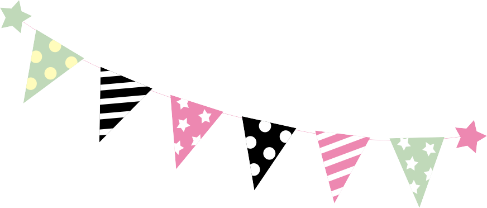 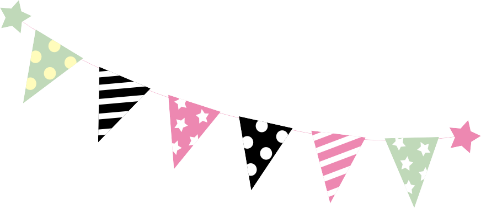 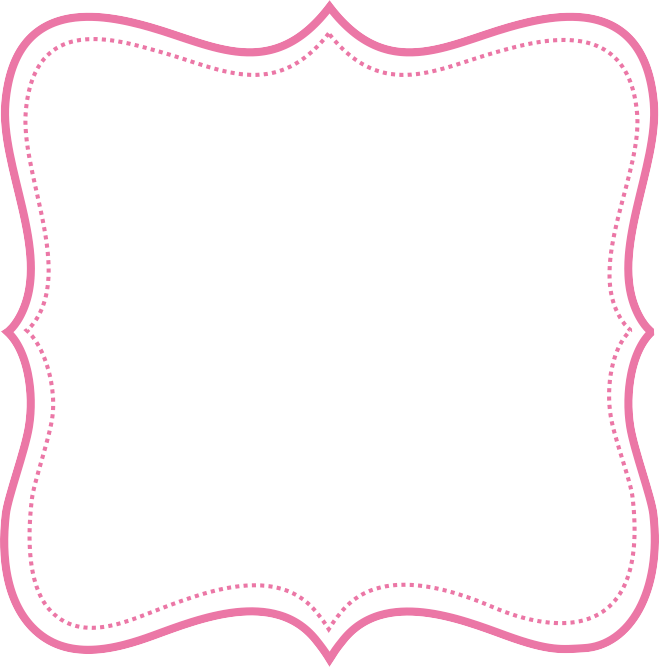 La Hermosa
Xiomara
Está Cumpliendo sus
8 Años
Acompáñanos a celebrar el día:
SABADO 15 DE JUNIO
A las 15:00 hrs.
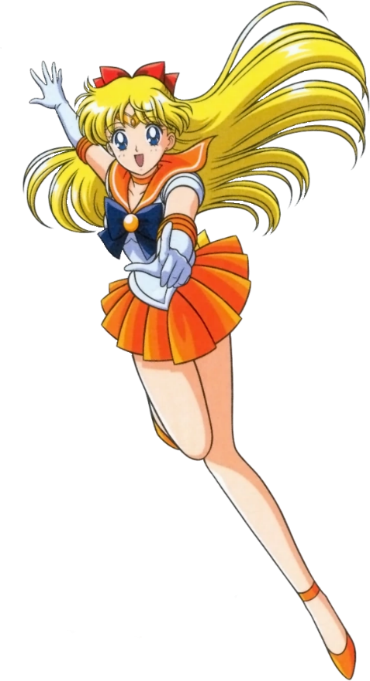 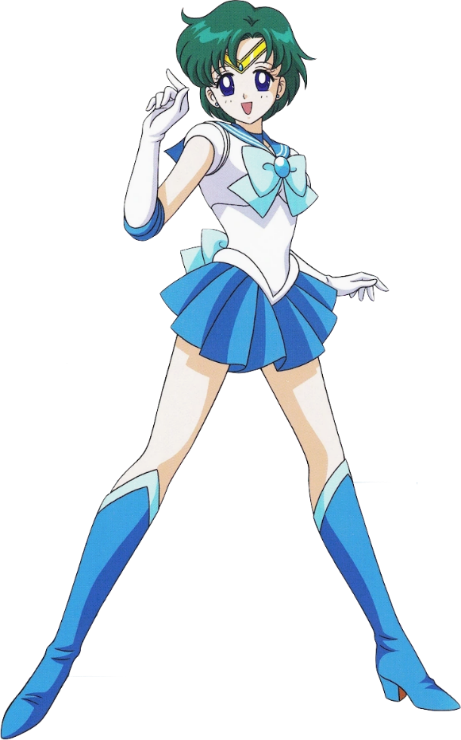 En la Calle Luis
Valcarcel 15
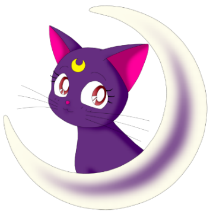